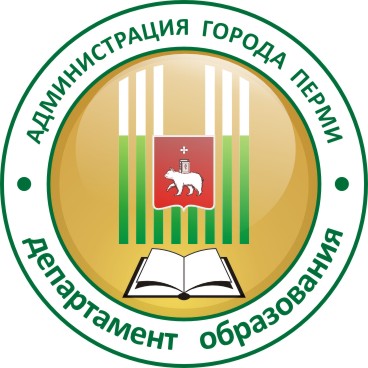 Проект «Приведи ребенка в школу»
О проекте
Для чего?
№1. Снизить уровень тревожности родителей детей с ОВЗ, детей – инвалидов при переходе из ДОУ в СОШ

№2. Обеспечить «плавный» переход из ДОУ в СОШ, преемственность программ и подходов

№3. Обеспечить предварительную подготовку школы к индивидуальным особенностям ребенка
Реализация проекта в 2021 году
Формирование базы необходимых условий для каждого ребенка
Анализ контингента детей с ОВЗ подготовительных групп ДОУ
Собеседования 
с родителями 
о выборе школьного образовательного маршрута
Прохождение 
ПМПК
Анализ представленных родителями заключений ПМПК
ноябрь 2020
февраль 2021
апрель 2021
май 2021
июль 2021
Итоги выбора родителями условий обучения детей
8 детей – участников проекта
5 ОУ
136 детей с ОВЗ 
и детей-инвалидов
Участники проекта в 2022 году
1725 детей с ОВЗ и детей-инвалидов - выпускники ДОУ в 2022 году
Этапы реализации в 2022 году
Февраль 2022
*Городское собрание для родителей будущих первоклассников с ОВЗ, 
детей-инвалидов
*Программа выходного дня «Хочу в школу!» (СОШ)
Март - апрель 2022
*Прохождение ПМПк
*Анализ представленных заключений ПМПк (ДОУ)
*Собеседования с родителями о выборе образовательного маршрута ребенка (ДОУ)
Май – июнь 2022
* Формирование базы необходимых условий для каждого ребенка
* Анализ среды в школах в соответствии с рекомендациями ПМПк
* Индивидуальные приглашения родителей подать документы на прием в 1 класс (СОШ, ДОУ)
Этапы реализации в 2022 году
Июль 2022
* Индивидуальные встречи директоров с родителями будущего первоклассника об условиях обучения с 01 сентября 2022
* Составление дорожных карт по созданию необходимых условий
Август 2022
*Создание условий для обучения детей с ОВЗ, детей-инвалидов
Сентябрь 2022
*Проведение заседания шППк в СОШ с приглашением специалистов ДОУ